Islamic Banking Product 
Development
Muhammad Zubair Mughal
Chief Executive Officer
Alhuda centre of Islamic banking and economics
Type of Products
Vanilla Products :    		Structure Existing Product Islamically 

Design New Products :	Design New products 

Product Evolution :		Change Product Feature with No Change in 								Structure

Process Enhancement: 	Enhance the current process and procedures  

Accounting, Compliance & Technological Enhancement
Role & Internal Involvement for New Product
BOD   		
CEO/MD 
Shariah Board/Advisor		
Product Development Department   
Marketing Department 
Accounting & Finance
I.T Department 
HR & Capacity Building 
Sales Team
Parties Involved
Bank & Financial Institutions along with the concern departments   		
Research Organizations
Field Staff 		
External Shariah Vetting – Shariah Houses 
Services Provides e.g. I.T, Accounting etc.
Phases Involved
Phase 1:    	Product Summery by Product Development Dept. 
Phase 2:		Product Concept Document(PCD), Presentation and approval 
Phase 3:		Legal and Shariah Approval 
Phase 4: 		Market Research, Survey’s FGD, SWOT Analysis, External and 				Internal Environmental Screening etc. 
Phase 5: 		Designing of SOP’s,  Accounting, Compliance & Technological 				Enhancement, different forms, HR & Credit Policy Evaluation 				process, Compliance Mechanism etc.  
Phase 6: 		Regulatory Approval (if any), Pilot Testing 
Phase 7: 		Trainings, Marketing, sales team development
Phase 8:		Product Launch ( Soft Launch or Hard Launch )
Product Documentation
Products Manuals
Contracts
Forms
Fatwas
Fees and Charges
Training Materials
Protected Soft Copy and Access right
Custodian
 References/versions
JazzakAllahThank you for listening with patience
Muhammad Zubair Mughal
Chief Executive Officer

AlHuda Centre of Islamic Banking and Economics
Zubair.mughal@alhudacibe.com
www.alhudacibe.com
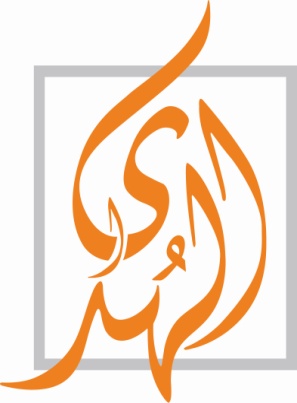